PMCF study in Czech Republic
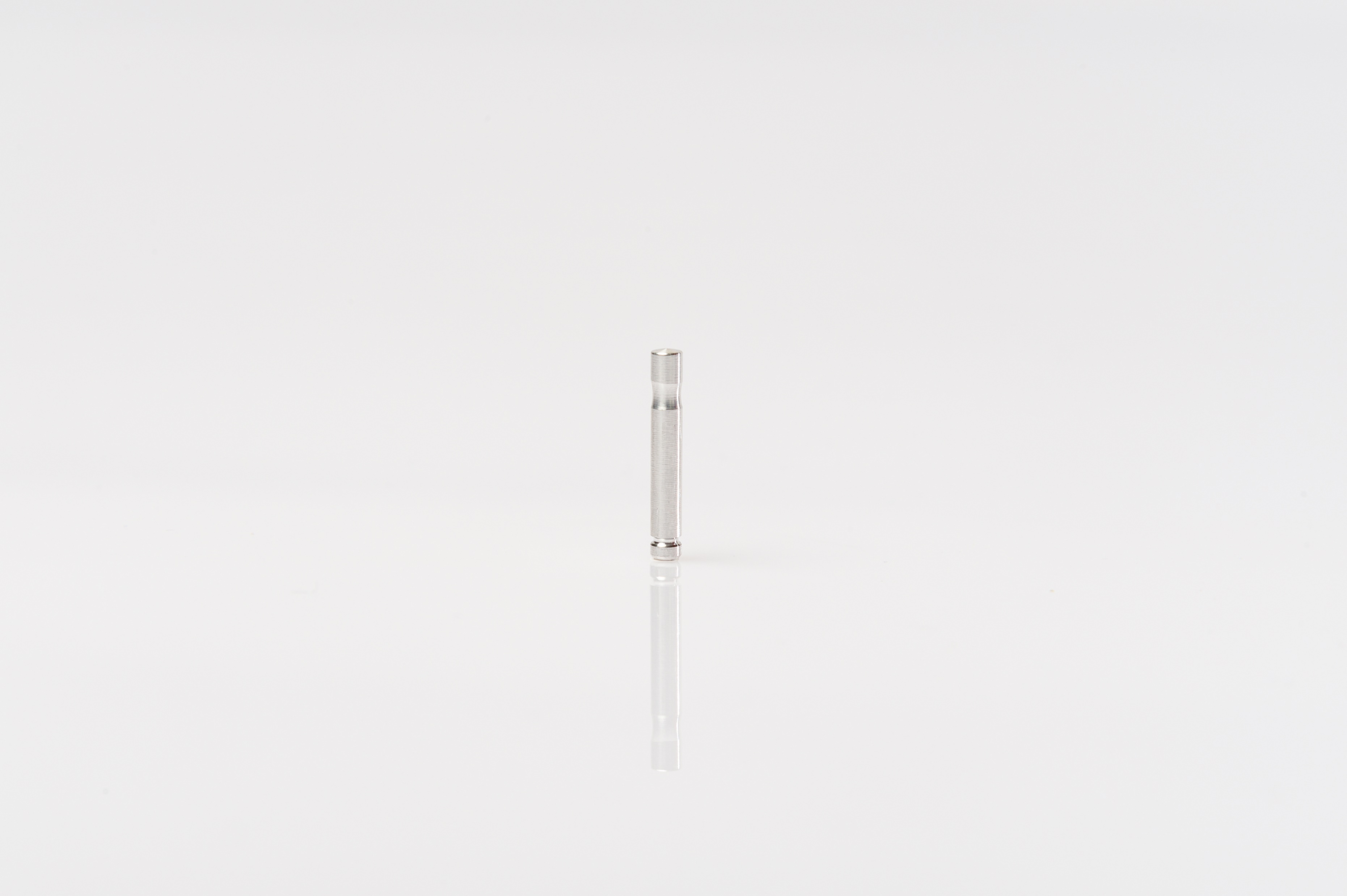 Ongoing study using JETT PLASMA LIFT MEDICAL (with Plasma Pen) with silver applicator diameter 3 mm


Intended for mild to moderate dry eye disease

OSDI index before and after treatment is measured as an end-point

Follow up: 4 treatments once a week, and check-ups 1 week, 4 weeks and 12 weeks after the last treatment
Initial results – active treatment
Photos – Patient no. 6
Before treatment                                                                                      1 week after last treatment
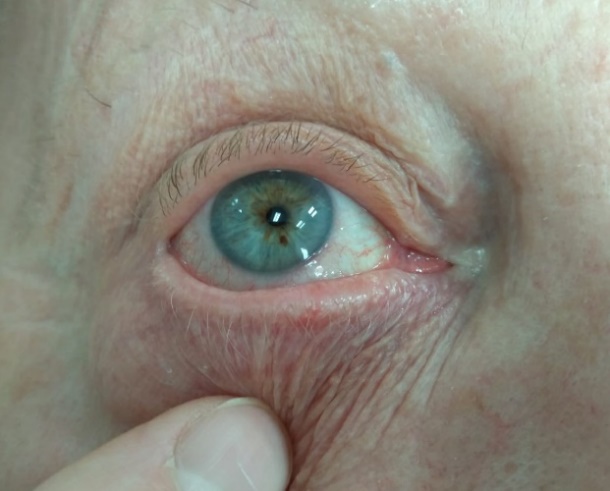 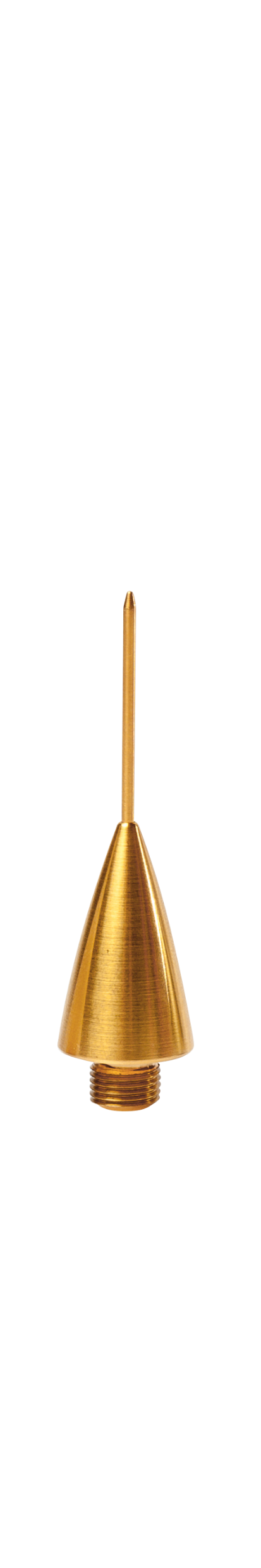 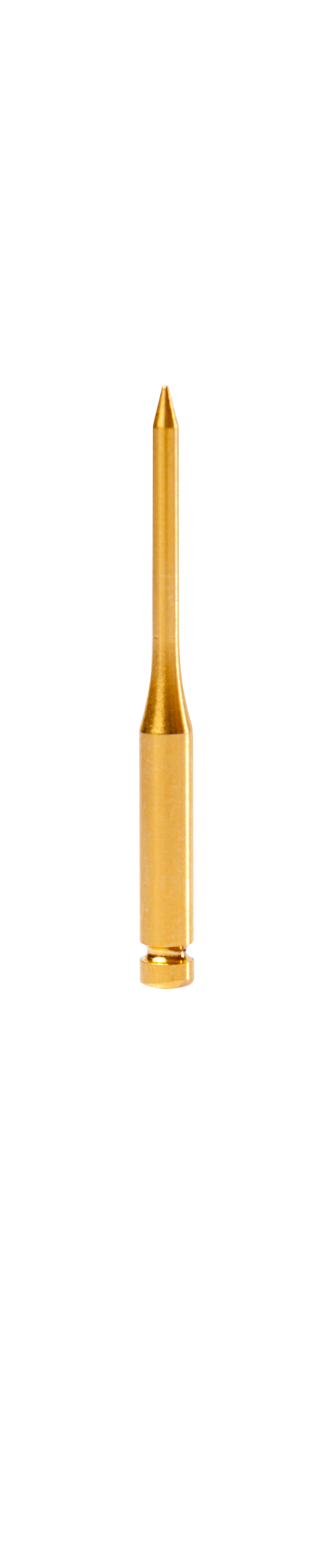 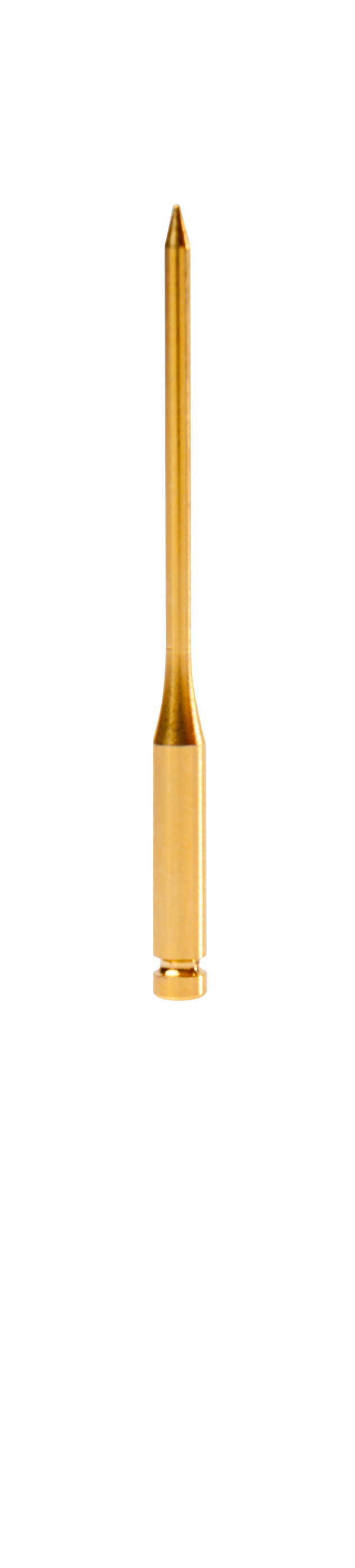 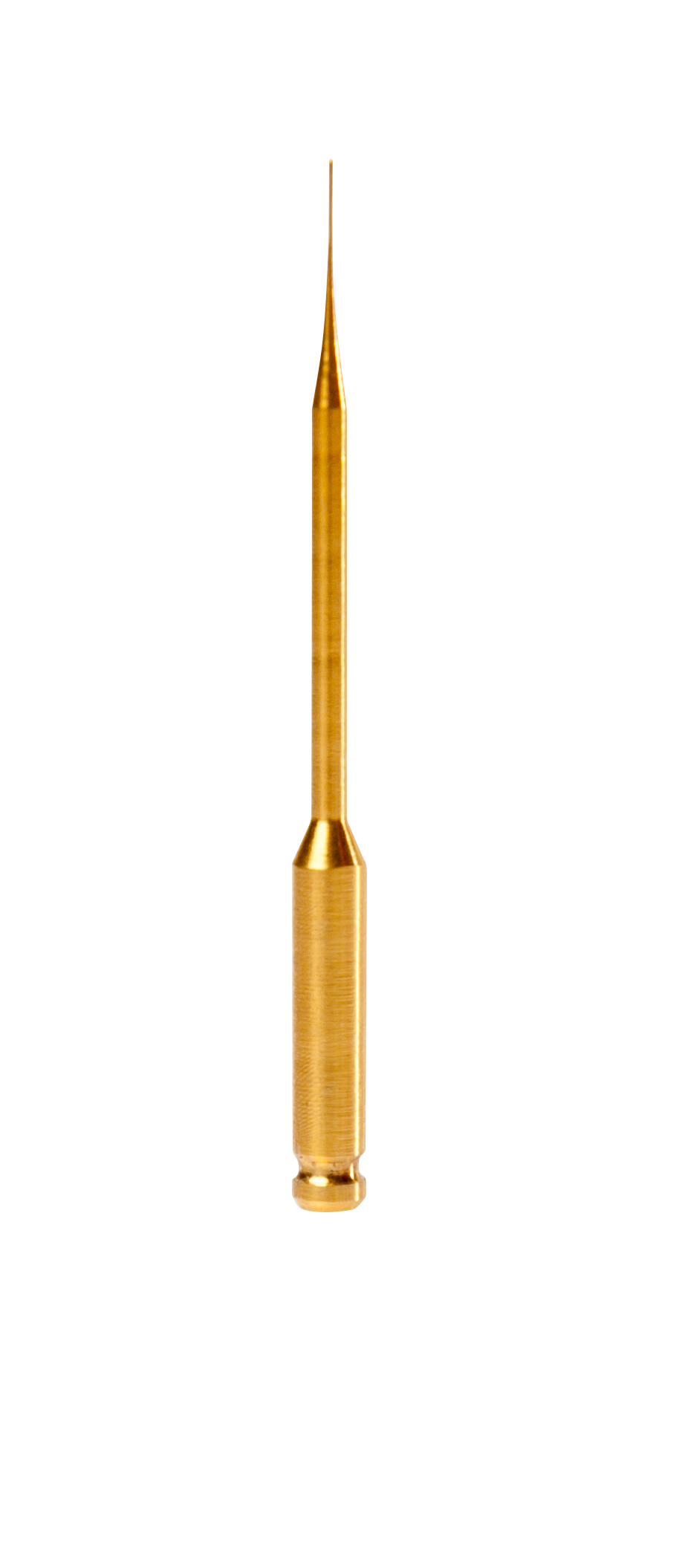 Treatment using golden applicators
Intended for moderate to severe dry eye disease
A case report results measured using the OCULUS Keratograph